Arrays
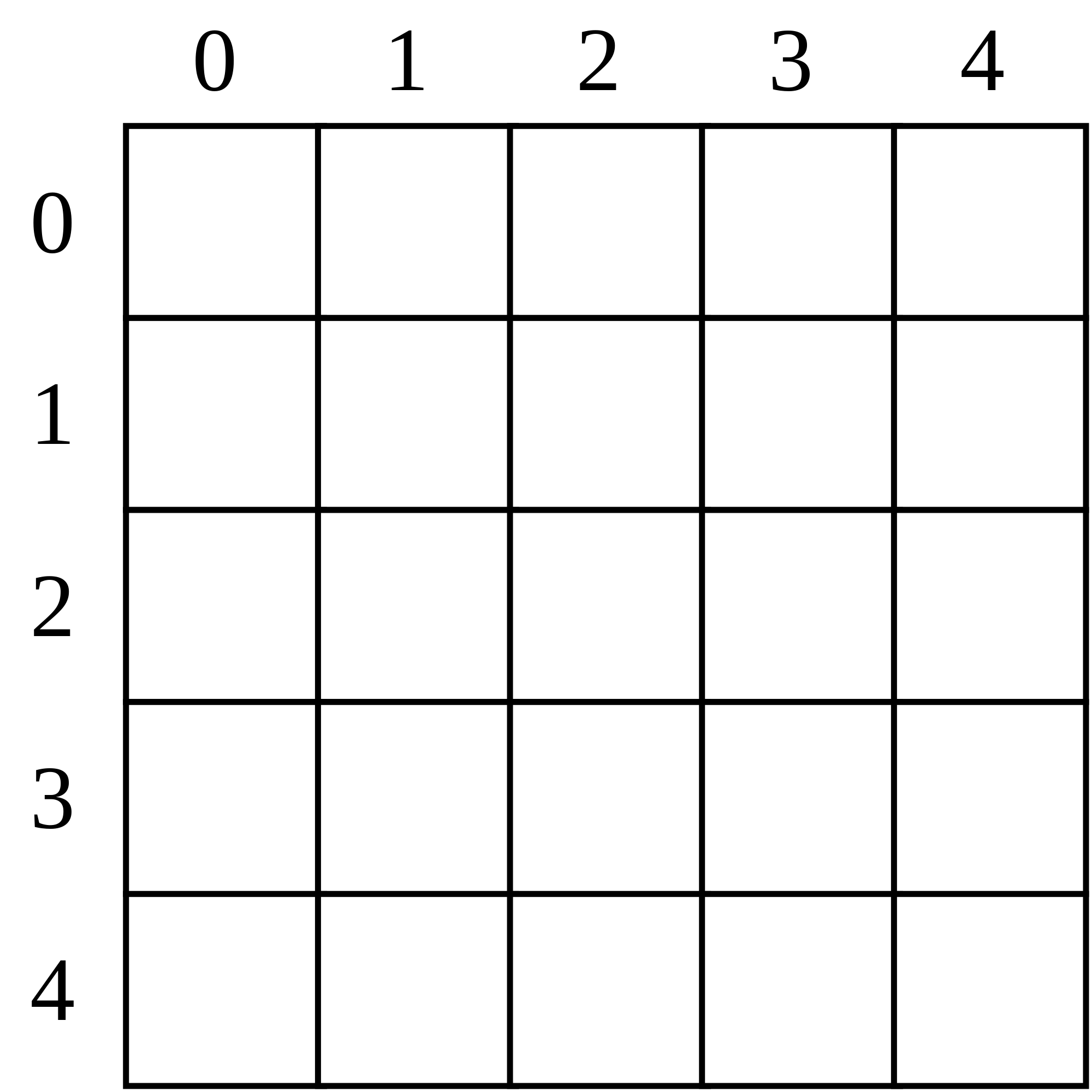 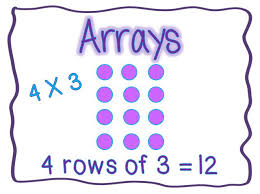 M hawkar Kheder Shaikha
Table of Contents
1. Declaring and Creating Arrays2. Accessing Array Elements3. Console Input and Output of Arrays4. Iterating Over Arrays Using for and foreach5. Matrices and Multidimensional Arrays6. Dynamic Arrays
Lists<T>
Copying Arrays
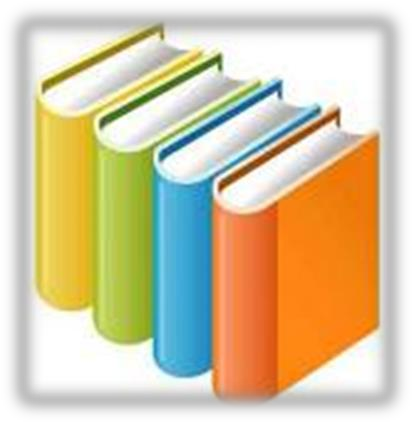 M hawkar Kheder Shaikha
Declaring and Creating Arrays
An array is a sequence of elements
All elements are of the same type
The order of the elements is fixed
Has fixed size (Array. Length)
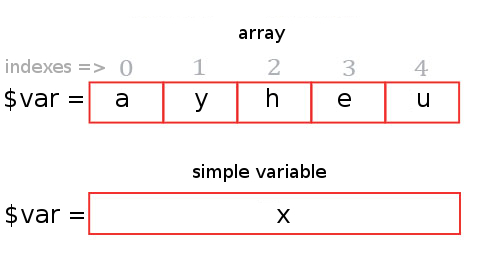 M hawkar Kheder Shaikha
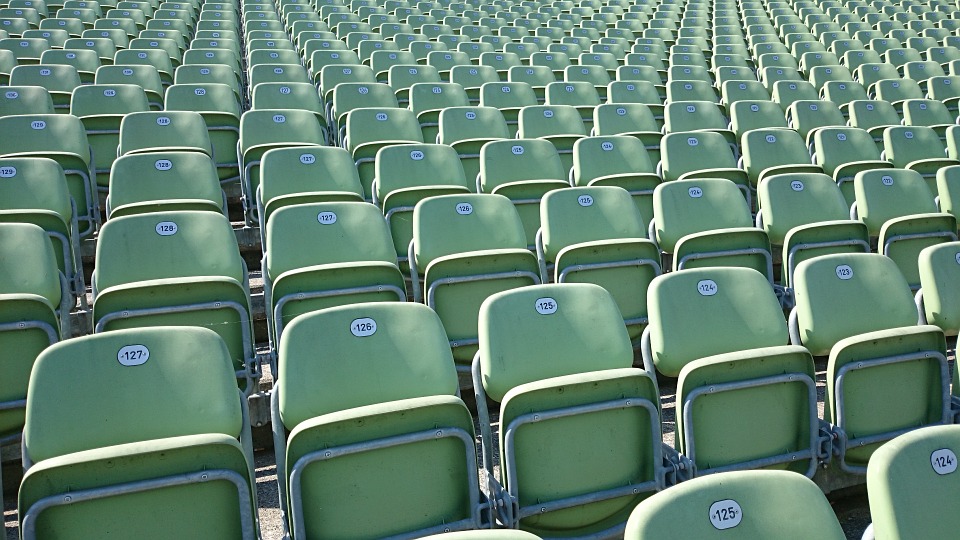 Declaration defines the type of the elements
Square brackets [] mean "array“
 Examples:
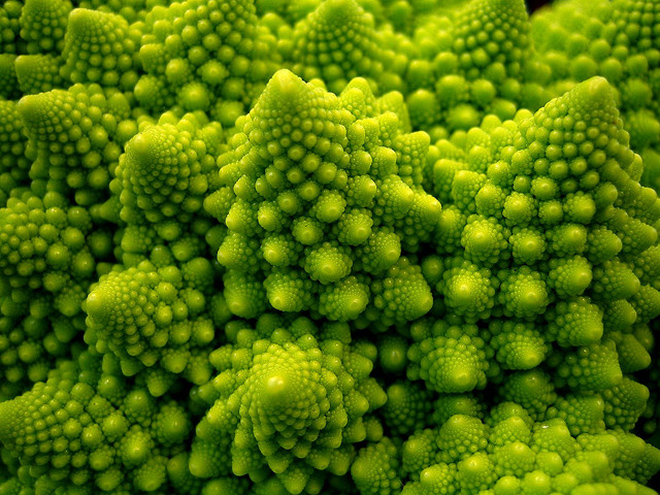 string[] myStringArray;
int[] myIntArray;
M hawkar Kheder Shaikha
Use the operator new
 Specify array length
 Example creating (allocating) array of 5 integers:
	myIntArray = new int[5];
Initializing Arrays
myIntArray = {1, 2, 3, 4, 5};
M hawkar Kheder Shaikha
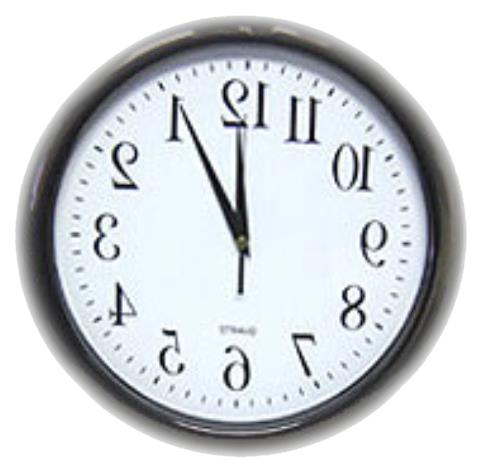 Example
static void Main(string[] args)
        {
            int[] array = new int[] { 1, 2, 3, 4, 5 };
            // Get array size
            int length = array.Length;
            // Declare and create the reversed array
            int[] reversed = new int[length];
            // Initialize the reversed array
            for (int index = 0; index < length; index++)
            {
                reversed[length - index - 1] = array[index];
            }
            for (int index = 0; index < length; index++)
            {
                Console.WriteLine(reversed[index]);
            }
            Console.ReadKey();
        }
M hawkar Kheder Shaikha
Reading Arrays From the Console
static void Main(string[] args)
        {
            int n = int.Parse(Console.ReadLine());
            int[] arr = new int[n];
            // reading the array
            for (int i = 0; i < n; i++)
            {
                arr[i] = int.Parse(Console.ReadLine());
            }
            //printing the array
            for (int i = 0; i < n; i++)
            {
                Console.WriteLine(arr[i]);
            }
            Console.ReadKey();
        }
M hawkar Kheder Shaikha
Example: Read int array from the console and check if it is symmetric:
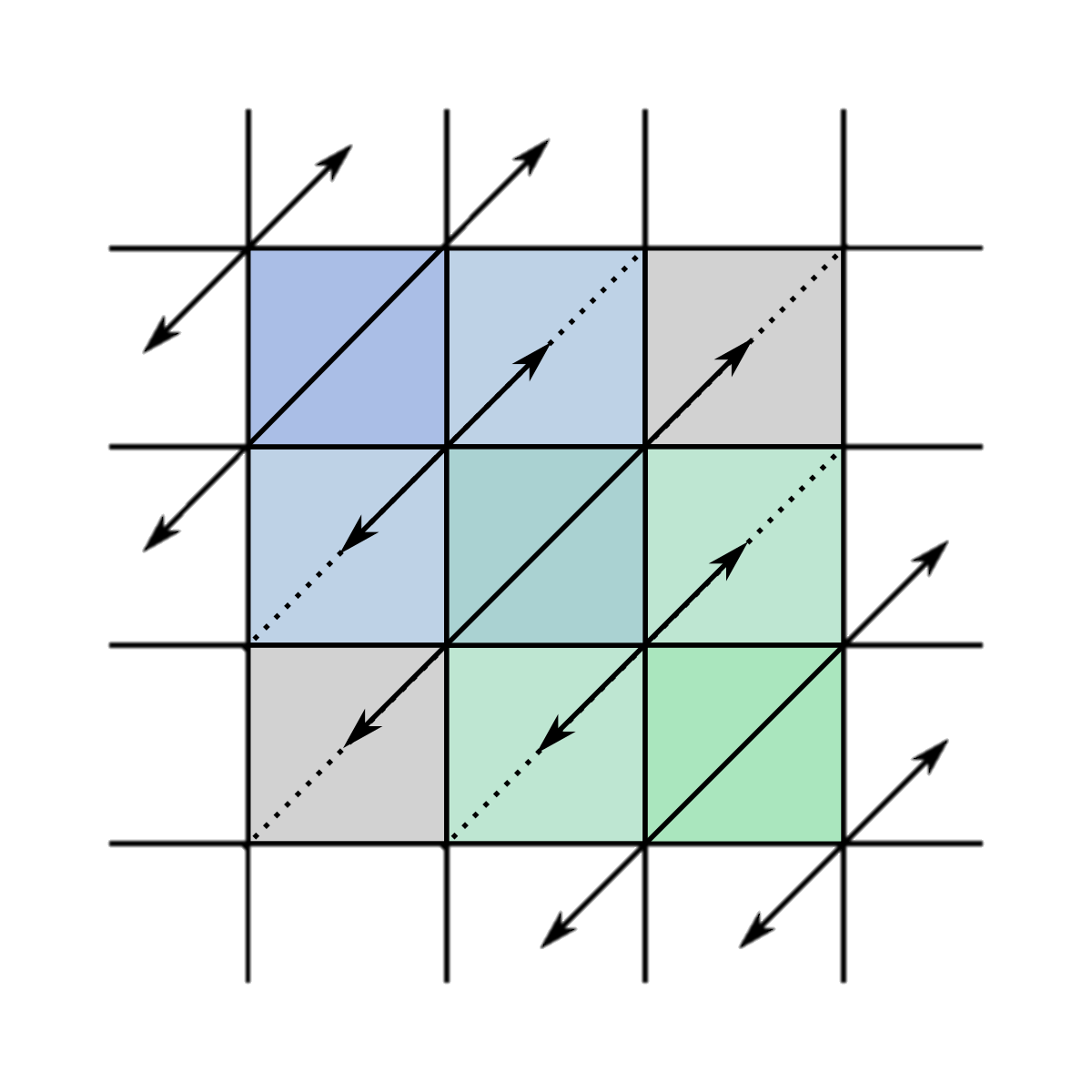 M hawkar Kheder Shaikha
static void Main(string[] args)
        {
            int n = int.Parse(Console.ReadLine());
            int[] arr = new int[n];
            for (int i = 0; i < n; i++)
            {
                arr[i] = int.Parse(Console.ReadLine());
            }
            bool isSymmetric = true;
            for (int i = 0; i < (arr.Length + 1) / 2; i++)
            {
                if (arr[i] != arr[n -1- i])
                {
                    isSymmetric = false;
                }
            }
            Console.WriteLine(isSymmetric);
            Console.ReadKey();
        }
M hawkar Kheder Shaikha
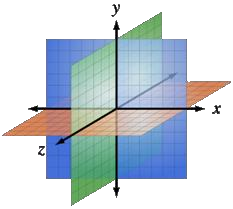 Multidimensional Arrays
Multidimensional arrays have more than onedimension (2, 3, …)
The most important multidimensional arraysare the 2-dimensional
Known as matrices or tables
Example of matrix of integers with 2 rows and4 columns:
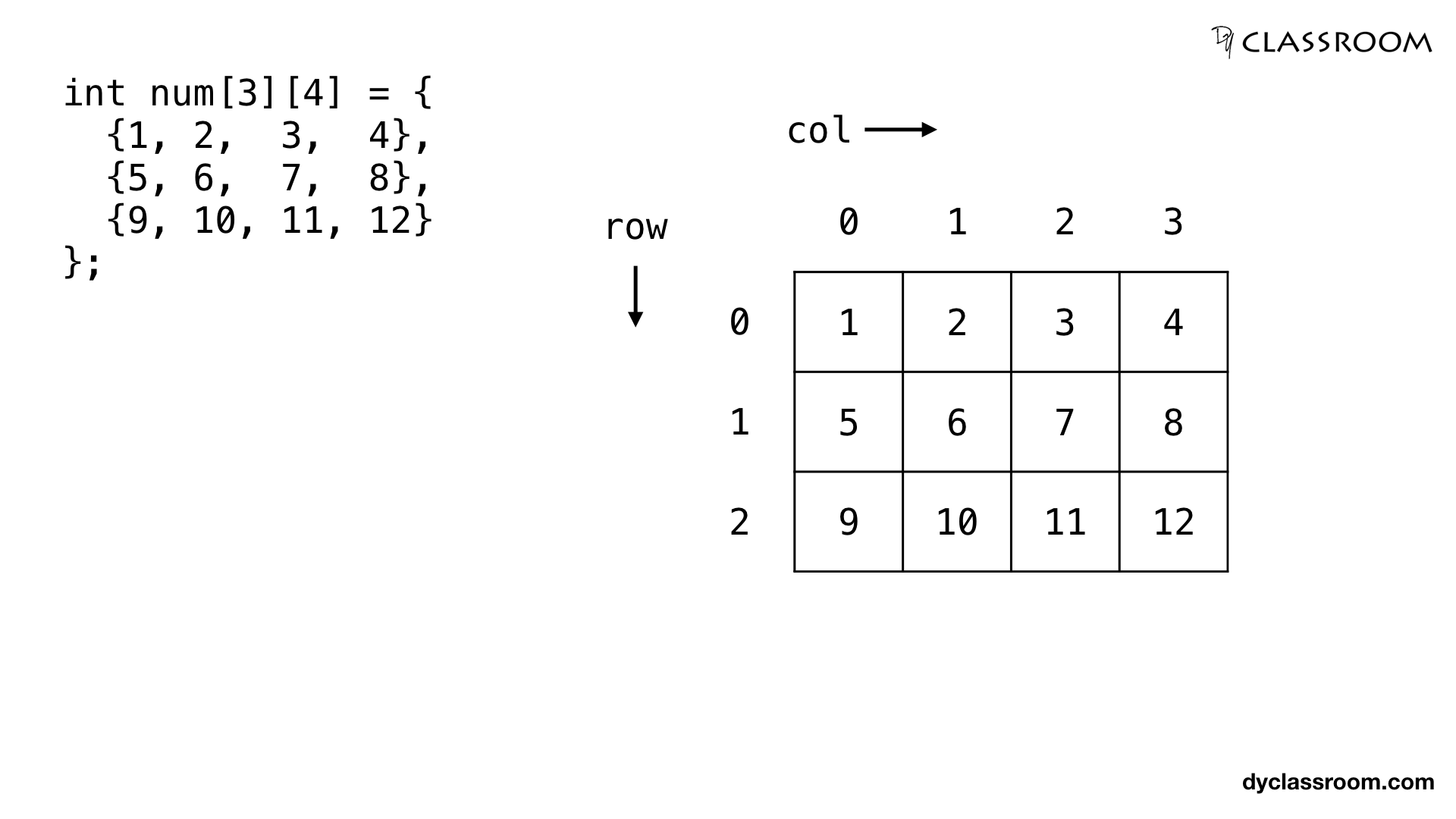 M hawkar Kheder Shaikha
Declaring and Creating Multidimensional Arrays
int[,] intMatrix;float[,] floatMatrix;string[,,] strCube;
Creating a multidimensional array
Use new keyword
Must specify the size of each dimension
int[,] intMatrix = new int[3, 4];float[,] floatMatrix = new float[8, 2];string[,,] stringCube = new string[5, 5, 5];
M hawkar Kheder Shaikha
Initializing Multidimensional Arrays with Values
Creating and initializing with values multidimensional array:
int[,] matrix =
{
	{1, 2, 3, 4}, // row 0 values
	{5, 6, 7, 8}, // row 1 values
}; // The matrix size is 2 x 4 (2 rows, 4 cols)
M hawkar Kheder Shaikha
Accessing N-dimensional array element:
nDimensionalArray[index1, … , indexn] 
Getting element value example:
int[,] array = {{1, 2}, {3, 4}}int element11 = array[1, 1]; //element11 = 4 
Setting element value example:
int[,] array = new int[3, 4];for (int row=0; row<array.GetLength(0); row++)for (int col=0; col<array.GetLength(1); col++)array[row, col] = row + col;
Numberof rows
Numberof Columns
M hawkar Kheder Shaikha
Reading a matrix from the console
int rows = int.Parse(Console.ReadLine());int columns = int.Parse(Console.ReadLine());int[,] matrix = new int[rows, columns];String inputNumber;for (int row=0; row<rows; row++){for (int column=0; column<cols; column++){Console.Write("matrix[{0},{1}] = ", row, column);inputNumber = Console.ReadLine();matrix[row, column] = int.Parse(inputNumber);}}
M hawkar Kheder Shaikha
Printing a matrix on the console:
for (int row=0; row<matrix.GetLength(0); row++){for (int col=0; col<matrix.GetLength(1); col++){Console.Write("{0} ", matrix[row, col]);}Console.WriteLine();}
M hawkar Kheder Shaikha
Lists
 Lists are arrays that resize dynamically
When adding or removing elements
Also have indexers ( like Array)
The type that the List will hold
 E.g. List<int> will hold integers
List<object> will hold objects
Basic Methods and Properties
Add(element) – adds new element to the end
Remove(element) – removes the element
Count – returns the current size of the List
M hawkar Kheder Shaikha
List Example
List<int> intList = new List<int>();
            for (int i = 0; i < 5; i++)
            {
                intList.Add(i);
                Console.WriteLine(intList[i]);
            }
Is the same as
int[] intArray = new int[5];
            for (int i = 0; i < 5; i++)
            {
                intArray[i] = i;
            }
M hawkar Kheder Shaikha
The main difference:
Lets have an array with capacity of 5 elements
	int[] intArray=new int[5]; 
 If we want to add a sixth element ( we have already added 5) we have to do
int[] copyArray = intArray;intArray = new int[6];for (int i = 0; i < 5; i++){intArray[i] = copyArray[i];}intArray[5]=newValue;
With List we simply do
list.Add(newValue);
M hawkar Kheder Shaikha
Copying Arrays
Sometimes we must copy the values from one array to another one
If we do it the intuitive way we would copy not only the values but the reference to the array
Changing some of the values in one array will affect the other
int[] copyArray=array;
The way to avoid this is using Array.Copy()
Array.Copy(sourceArray, copyArray);
This way only the values will be copied but not the reference
M hawkar Kheder Shaikha
int[] intArray = new int[5];int []ar=new int[5];
            for (int i = 0; i < 5; i++)
            {
                intArray[i] = i;
            }
            Array.Copy(intArray,0,ar,0,5);
            for (int i = 0; i < 5; i++)
            {
                Console.WriteLine(ar[i]);
            }
M hawkar Kheder Shaikha
Exercises1. Write a program that allocates array of 20 integers and initializes each element by its index multiplied by 5. Print the obtained array on the console.2. Write a program that reads two arrays from the console and compares them element by element.3. Write a program that compares two char arrays lexicographically (letter by letter).4. Write a program that finds the maximal sequence of equal elements in an array.Example: {2, 1, 1, 2, 3, 3, 2, 2, 2, 1}  {2, 2, 2}. 
5. Write a program that finds the maximal increasing sequence in an array. Example:{3, 2, 3, 4, 2, 2, 4}  {2, 3, 4}.6. Write a program that reads two integer numbers N and K and an array of N elements from the console.Find in the array those K elements that have maximal sum.7. Sorting an array means to arrange its elements in increasing order. Write a program to sort an array.Use the "selection sort" algorithm: Find the smallest element, move it at the first position, find the smallest from the rest, move it at the second position, etc.
M hawkar Kheder Shaikha
8. Write a program that finds the sequence of maximal sum in given array. Example:{2, 3, -6, -1, 2, -1, 6, 4, -8, 8}  {2, -1, 6, 4}Can you do it with only one loop (with single scan through the elements of the array)?9. Write a program that finds the most frequent number in an array. Example:{4, 1, 1, 4, 2, 3, 4, 4, 1, 2, 4, 9, 3}  4 (5 times)10. Write a program that finds in given array of integers a sequence of given sum S (if present). Example:{4, 3, 1, 4, 2, 5, 8}, S=11  {4, 2, 5} 
11. Write a program that fills and prints a matrix of size(n, n) as shown below: (examples for n = 4)
M hawkar Kheder Shaikha